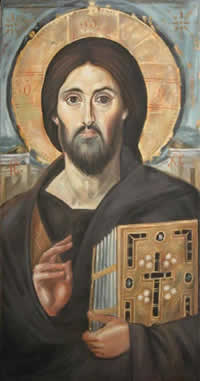 Jesus: Divine, Human and Sinless LORD
Finding out more about who Jesus is
THE ONLY FOUNDATION
Jesus Christ is the only sure foundation for everything.
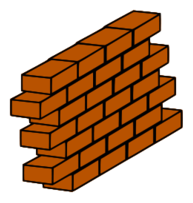 JESUS’ DIVINE NATURE
λόγος something spoken, an idea, opinion or declaration, from… 
λέγω I say, speak, I mean.
We know how God created the universe: through Jesus, His eternal Word.
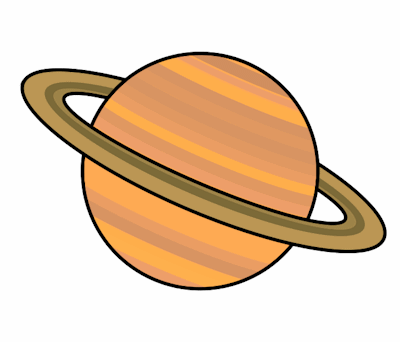 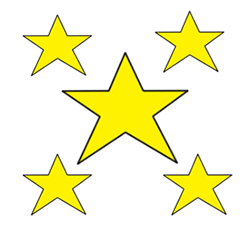 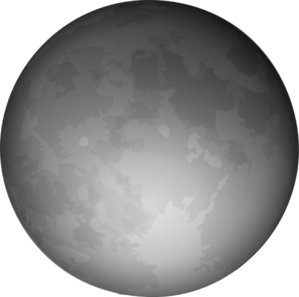 SON OF GOD
When Jesus represents God the Father, he in no way takes anything away from God: Jesus accurately represents God in all His fulness.
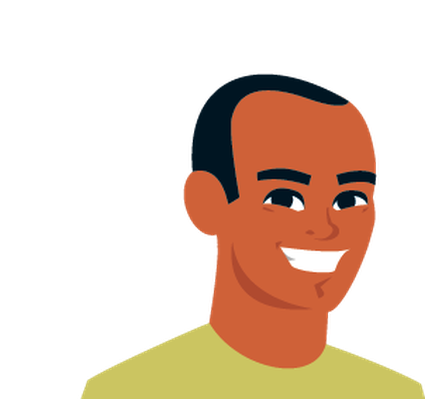 JESUS’ SINLESSNESS
Jesus was the only person who ever qualified to redeem humanity from sin.
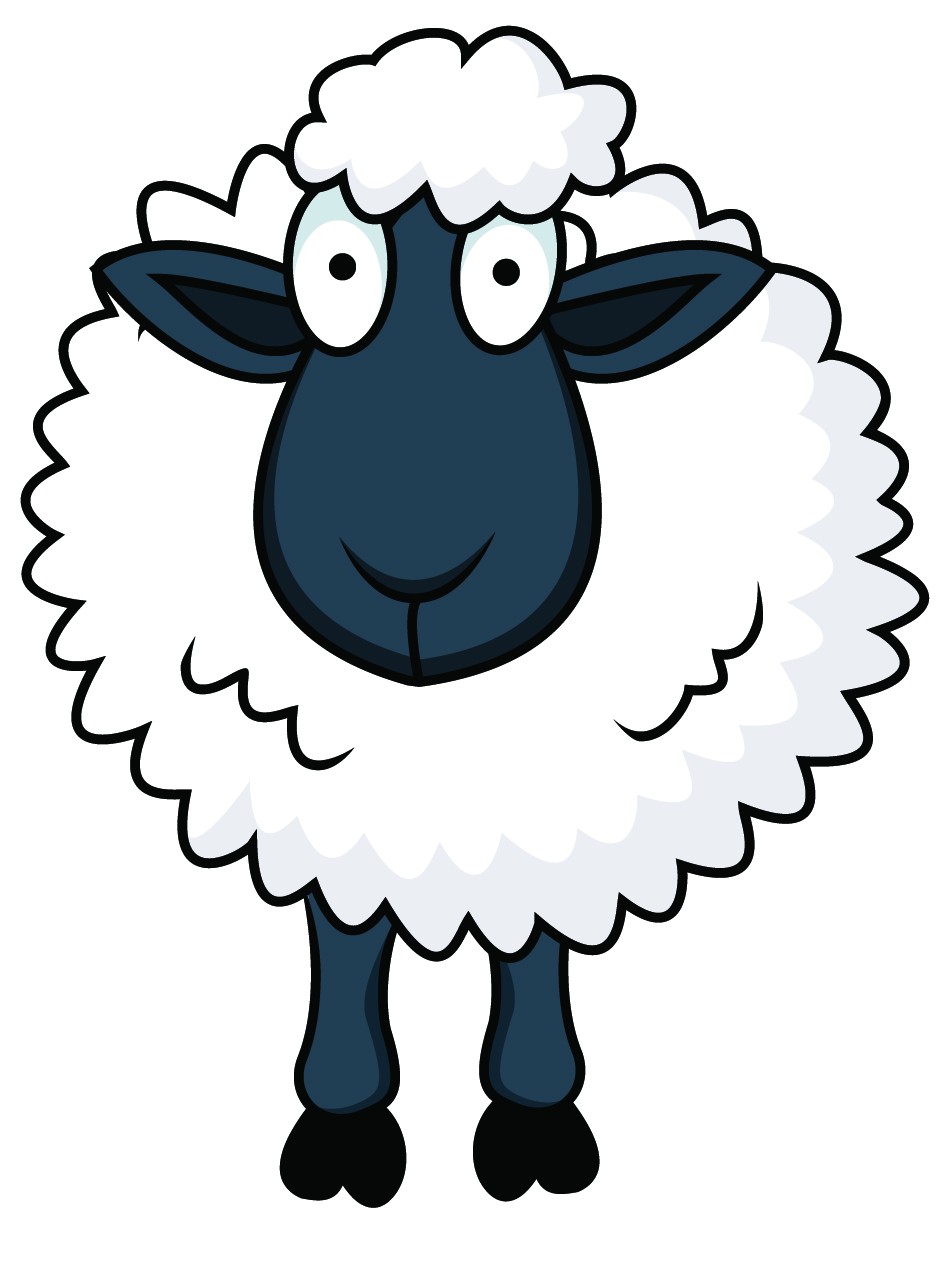 JESUS’ HUMANITY
Jesus was not just a human being but one from a specific people-group.  Not just Jesus of Nazareth but Jesus of Nazareth, the Jew.
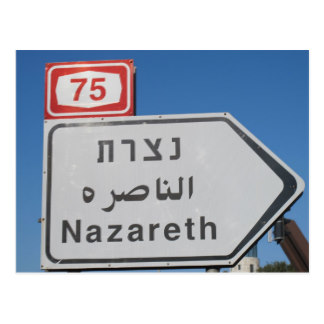 JESUS’ LORDSHIP
God has exalted Jesus to the highest place and at His Name every knee will bow.
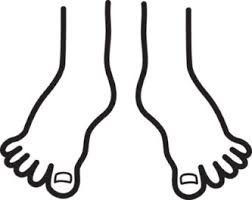